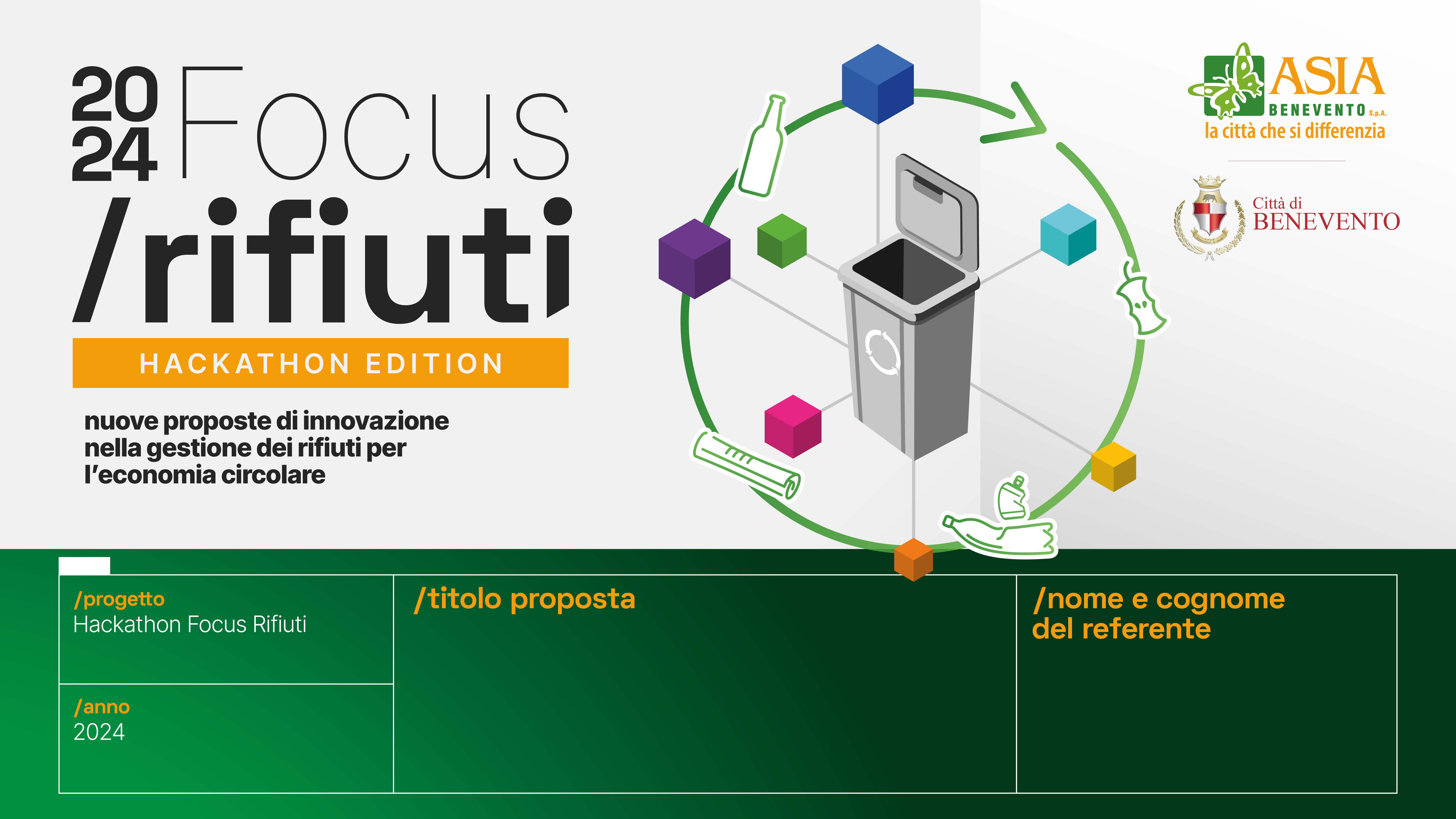 Scrivi qui
Scrivi qui
Scrivi qui